Санкт-Петербургский государственный университет телекоммуникаций им. проф. М.А. Бонч-Бруевича
Гехт А. Б., Цверианашвили И. А.

Шведские арктические экспедиции XIX – XX вв. и их вклад в изучение Арктики

Gekht A. B., Tcverianashvili I. A.

Swedish Arctic expeditions XIX - XX centuries and their contribution to the study of the Arctic

Международная научно-практическая конференция «Полярные чтения»-2020
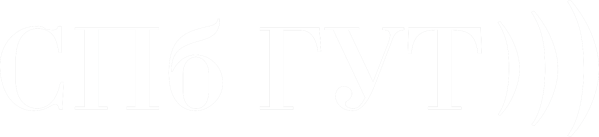 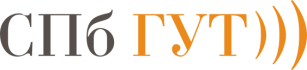 Отто Торель и первые экспедиции
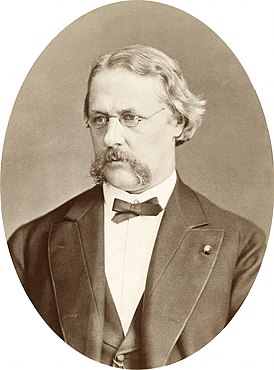 1. Отто Мартин Торрель (1828 – 1900).
2. Ис-фьорд на Шпицбергене, рисунок Герхарда вон Юлена
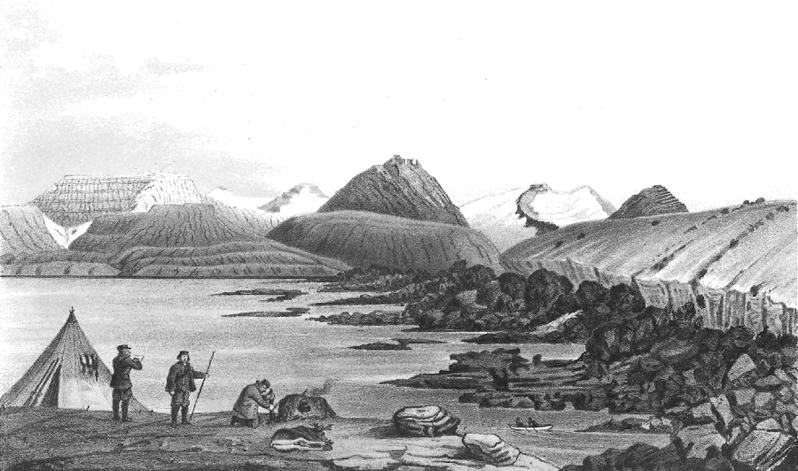 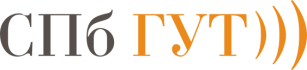 Начало экспедиционной деятельности Нильса Нурденшёльда
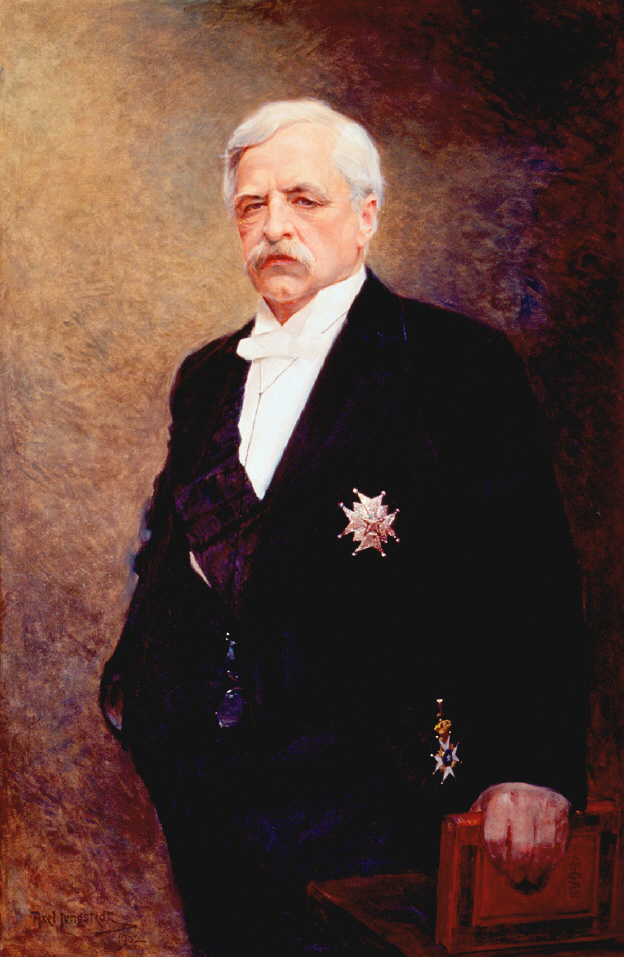 1. Нильс Адольф 
Эрик Нурденшёльд (1832 – 1901)
2. Пароход «София»
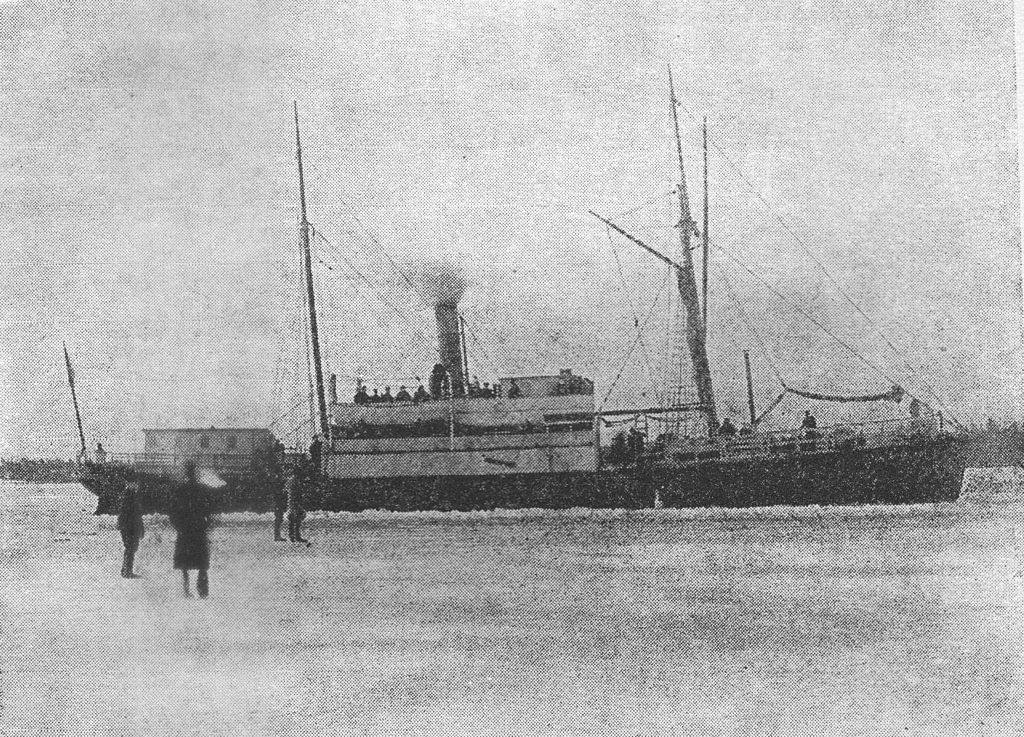 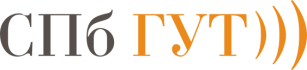 Последующие экспедиции
1. Барон Оскар Диксон (1823 - 1897)
2. Полярная станция «Шведский дом»
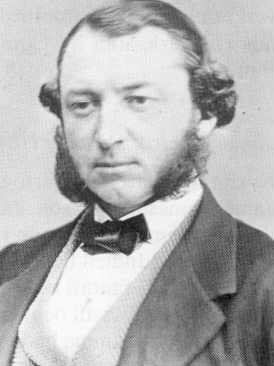 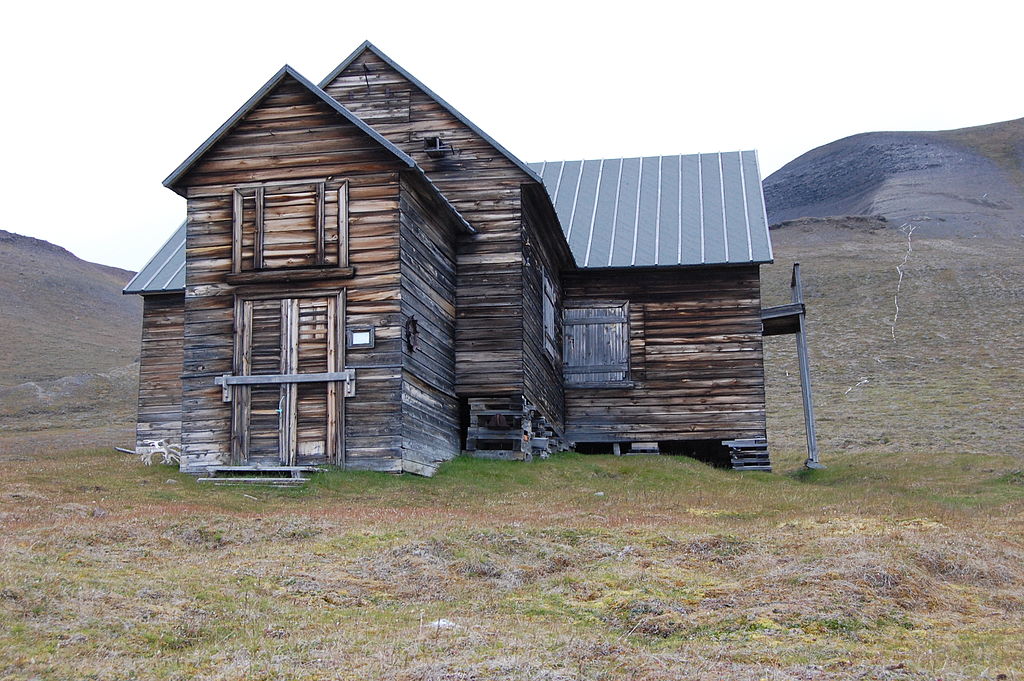 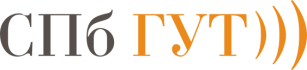 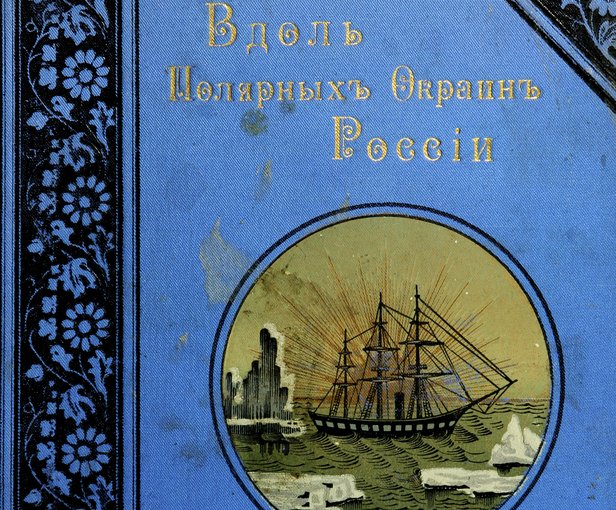 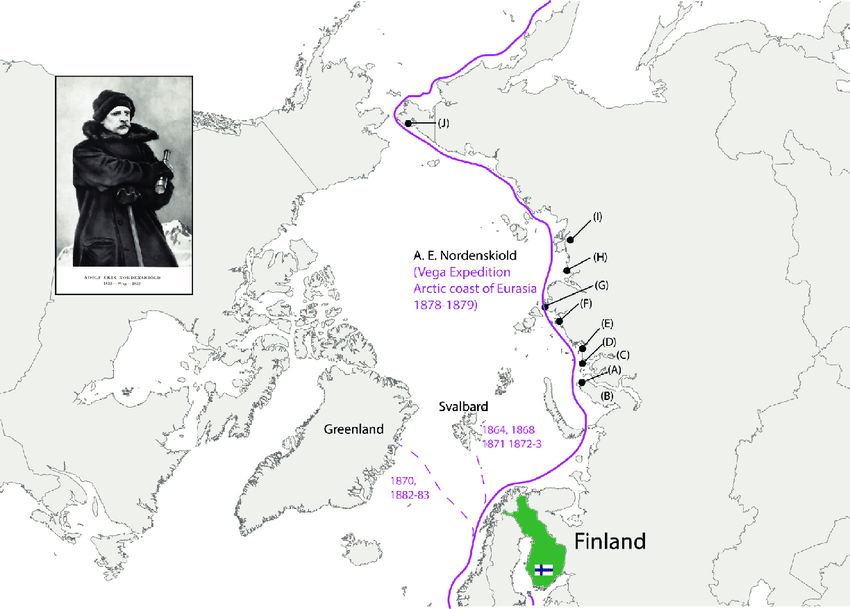 Текст презентации
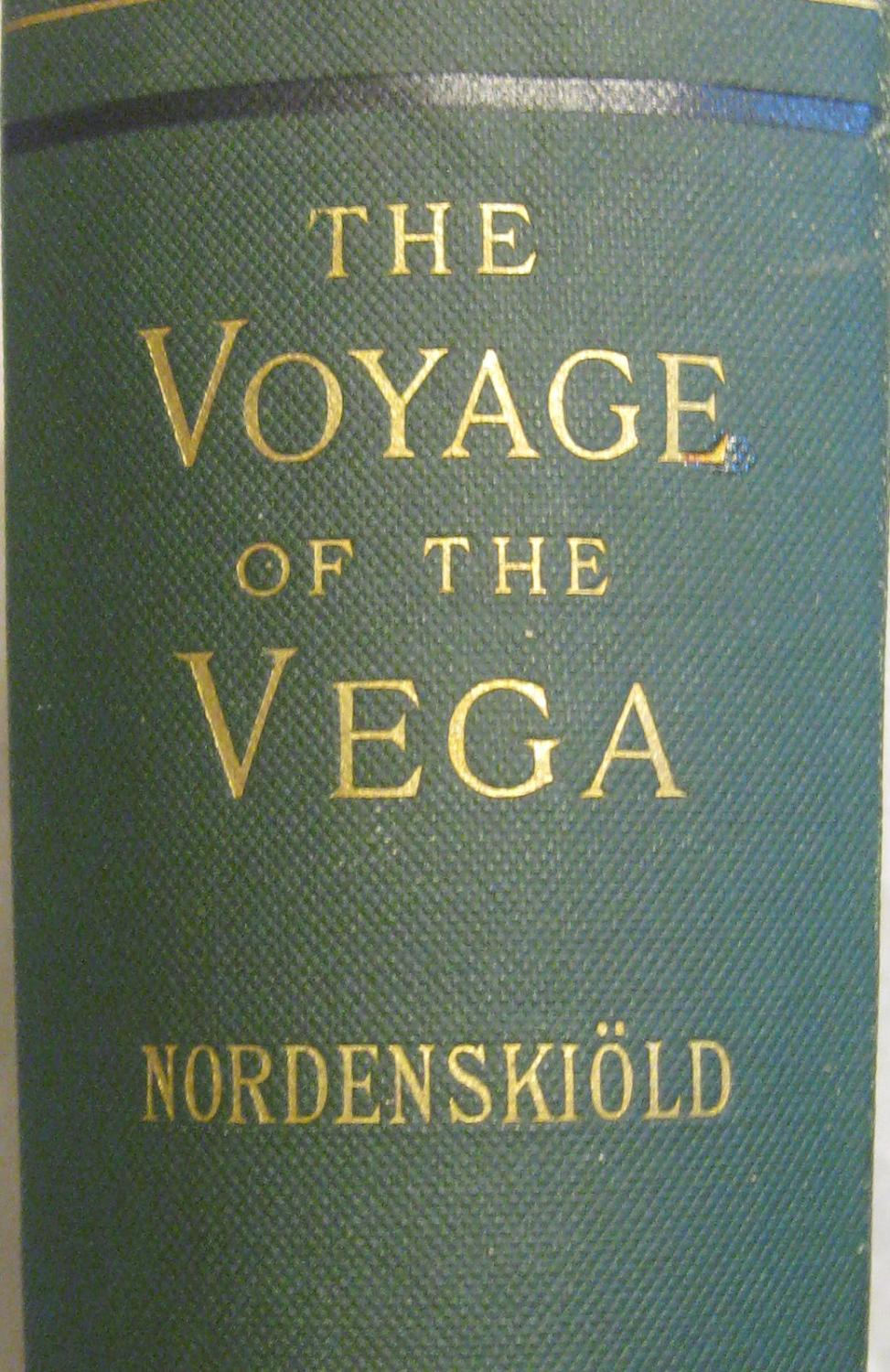 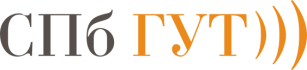 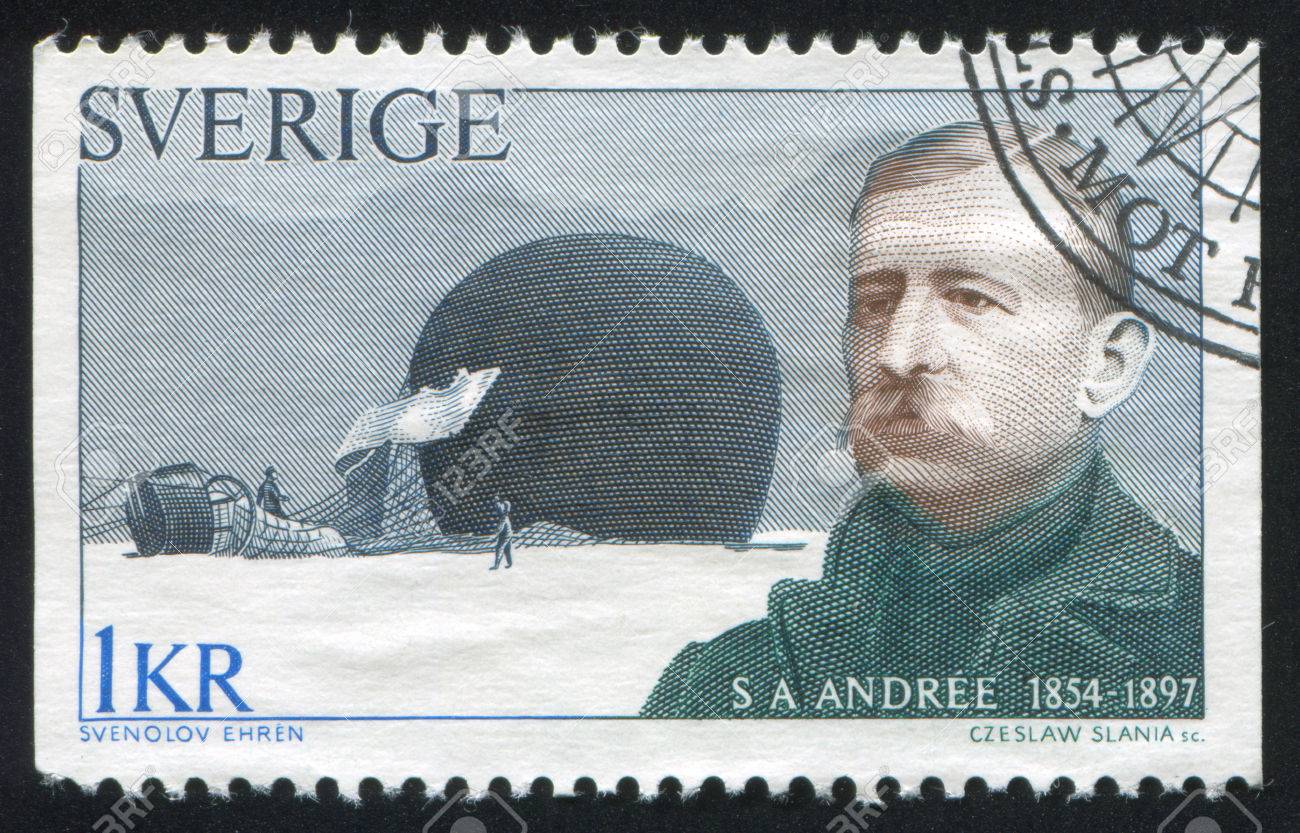 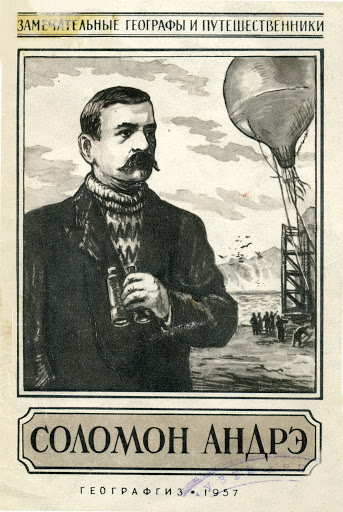 Текст презентации
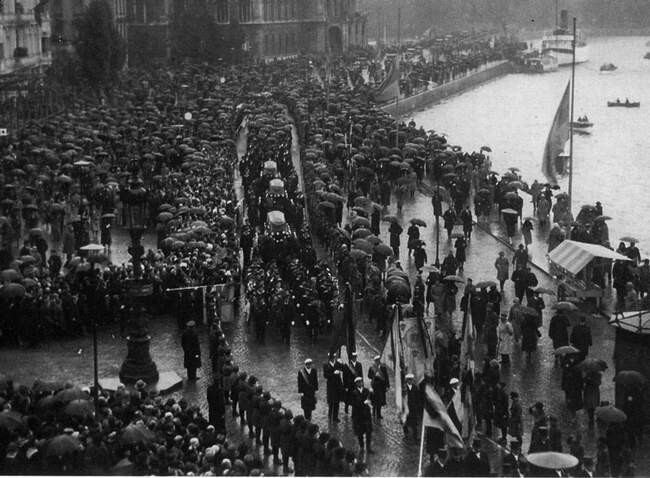 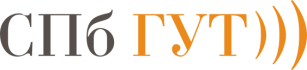